How Language Policy or Practice Creates or Sustains Inequality in EducationNompumelelo Mohohlwane, DBE5 July 2019
Language background
Development of Afrikaans
Language planning
Language in Education Policy and Practice	
Language and Power
Table of contents
2
Grade 4 PIRLS Literacy achievement by language of test
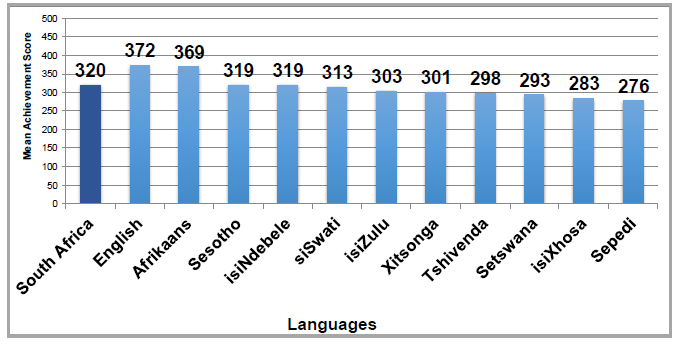 Language
English 23%
isiZulu 22%
isiXhosa 16%
81% of South Africa are racially classified as African
3
4
Language does not develop incidentally, it is the product of deliberate efforts. The development of Afrikaans illustrates this
5
Dutch European settlers
Colonised or indented Khoi and San
How did Afrikaans develop?
Afrikaans
A doggerel poetry verse in 1795, 
Transcribed dialogue by a Dutch traveler in 1825, 
Letters to newspapers in 1830, 
Texts used in the mosque based on Arabic orthography within the Cape Muslim community
Enslaved Africans mostly from Angola
Indo-Asian slaves mostly from Malaysia
6
Specific establishment of Naspers to support Afrikaner nationalism

Die Burger daily newspaper edited by DF Malan later became Prime Minister in 1948

Genootskap van Regte Afrikaners (Society of True Afrikaners) with explicit to establishing Afrikaans as a language as an official language

Identified three types of Afrikaners, those with Afrikaans hearts, those with Dutch hearts and those with English hearts

the Eerste Beginsels van die Afrikaans Taal (First Principles of the Afrikaans Language)

Over time it printed more than 93,650 Dutch and 81,000 Afrikaans books.
How did Afrikaans develop?Society and politics
7
How did Afrikaans develop?Society and politics
Jong Suid-Afrika (Young South Africa) which later became the Afrikaner Broederbond (Afrikaans brotherhood)

Afrikaner nationalism, maintaining an Afrikaner culture, developing an Afrikaner economy, and gaining control of the South African government.

Federasie van Afrikaanse Kultuurvereniginge (FAK - Federation of Afrikaans Cultural Societie) 

Aim was to extend its influence and political activism while Broederbond focused on politics

Clear that the establishment of Afrikaans was not only a linguistic effort but a cultural, societal, media under strong political leadership and processes
8
How did Afrikaans develop?Governance and Language
First colonisation (Dutch)
Introduction of Dutch then Afrikaans of official lang

Second colonisation (British)

English enforced as the official language

Great Trek (Pretoria)

Afrikaans as the official language

Third colonisation (Apartheid) 

Afrikaans as official language
9
1961 Constitution 

“no court of law shall be competent to enquire into or pronounce upon the validity of any Act passed by Parliament, other than an Act which repeals or amends the provisions of section 128 or 113 ...”

Afrikaans and English as a language of learning and teaching

Afrikaner owned publishing houses principal providers of school textbooks. 

1990-1998  (poetry, drama and fiction books)

2800 Afrikaans books, 970 were published in English and a total of 1200 were published across all 9 African languages
How did Afrikaans develop?Education and law
10
Theory of language planning
11
That language planning should serve so many covert goals is not surprising. Language is the fundamental institution of society, not only because it is the first human institution experienced by the individual, but also because all other institutions are built upon its regulatory patterns . . .To plan language is to plan society. (Cooper 1989: 182)
12
Language planning focuses on two aspects status planning and corpus planning with the aim of answering questions on:

Language purpose
Language use 
Development in relation to education
Relationship to economics 
Role of social integration 

Language planning application (Earman1983). 4 key components within languages:

Fact-finding
Establishing goals and strategies
Implementation 
Evaluation.
How did Afrikaans develop?Language planning
13
Three basic varieties of Afrikaans customarily identified, namely, Cape Afrikaans, East Afrikaans and Orange River Afrikaans

Standardised Afrikaans is largely based on the East Afrikaans which is most similar to Dutch and was largely spoken by the Dutch

Standardisation included adopting Dutch language prestige norms 

Deliberate effort to create a racially exclusionary variant of Afrikaans that privileged Afrikaner nationalism

Clear link to economic return for Afrikaners
Dutch European settlers
Colonised or indented Khoi and San
How did Afrikaans develop?
Afrikaans
Enslaved Africans mostly from Angola
Indo-Asian slaves mostly from Malaysia
14
4 criteria (Reagan) of good language policy:

Desirability: the community believe in the policy goal
Justness: the policy is fair and equitable
Effectiveness: the policy achieves its objectives 
Tolerability: the policy is resource-sensitive or viable within the context.
How did Afrikaans develop?Language planning
Afrikaans succeeded against this criteria for some
Afrikaans failed when extended to African people- 1975 “Blacks are not dustbins - Afrikaans stinks”
15
Language planning in democracy
16
Language in education policies guided primarily, by the rights and responsibilities in the Constitution of South Africa. 

Aims to serve to redress historical inequalities and future educational outcomes

Recognizes 11 official languages and gives authority to provinces to use any of these languages for governance, with a minimum of two languages used. 

Specific mention for Khoi, Nama and San languages; and finally, Sign Language

Establishes Pan South African Language Board (PANSALB) to promote and create conditions for the development and use of the official languages

National and provincial government tasked with monitoring and regulating the use of languages
How are languages developing now?Constitution 1996
17
Continued Afrikaans dominance?

Constitutional court affirmed 2016 University of Free State Senate decision to have the single medium of English as the language of instruction

The university historically provided teaching in Afrikaans then adopted dual-medium provisioning in English and Afrikaans from 1993

University of Pretoria now English as the single medium

University of Stellenbosch has adopted a dual-medium language policy of English and Afrikaans
How are languages developing now?Constitution 1996
Social integration
 
Development for education
Social integration

Development for education

Relationship to economics
18
Fact-finding
Establishing goals and strategies
Implementation 
Evaluation
Language planning gaps
A lack of development of the African languages as academic languages;

Translated curriculum statements in African languages

Insufficient quantities of teacher with proficiency in effective teaching of African languages

Societal lack of the valuing of African languages

Still need to transition to English and ensuring that adequate language development takes place in English to enable this 

Lack of an economic return for knowing African languages

Lack of prioritised resources for language planning
Social integration
 Development for education
Social integration
Development for education
Relationship to economics
19
Language in education policies
20
National Education Policy Act (NEPA) 1996

Determination of national education policy by Minister of Education after consultation with provincial heads

Function of the Minister as determining the language 

Functions of provinces as coordinating administrative actions and implement national policy 

South African Schools Act (SASA) 1996

Minister determines norms and standards for language policy in public schools.

School Governing Bodies (SGBs) determine the language policy of the school
What are the education policies on language?
21
What are the education policies on language?
Norms and Standards for Language Policy in Public Schools  1997

Learners may study in their Home Language from Grade 1-6

Additive multilingualism approach, where mastery of the Home Language arguably enables learning additional languages. 

Parental choice through school selection based on LOLT

SGB determining school language policy but also promoting multilingualism


Additional provisions:

Need for research to continuously inform this policy
Development of all 11 official languages
Development of programmes for the redress of all African languages
22
23
24